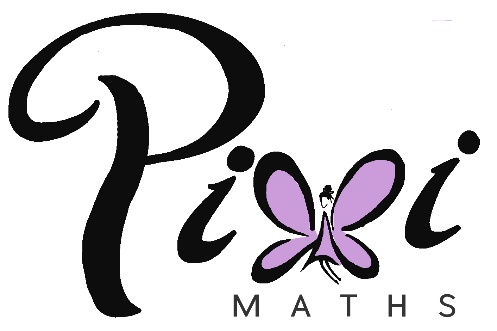 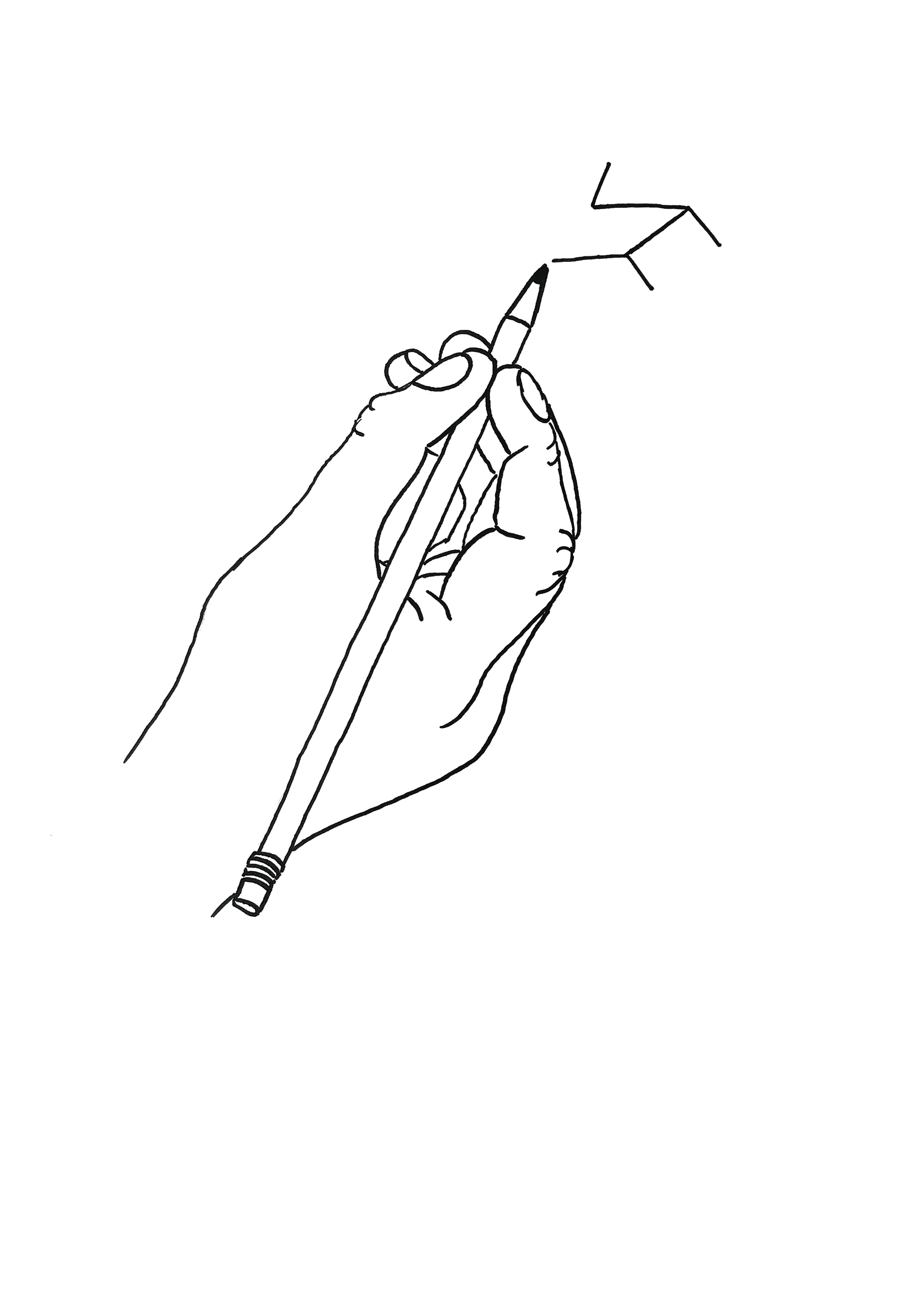 If it’s tricky,

draw a piccy!